Solving WebAssembly’s Passthrough Debug Problem
Erik McClure
SourceMap Limitations
Originally intended for languages that compile to Javascript
SourceMap v3 only maps instructions to lines of code
Is a JSON representation of .debug_lines DWARF Information
Does not contain any variable information, or even function information.
What if we skip SourceMap and directly parse the DWARF sections?
DWARF Limitations
DWARF for WebAssembly adds support for WebAssembly specific locations
This results in reasonably accurate debug information even for –O3
These additions are not sufficient!
WebAssembly pointers are not pointers
They are offsets from a segmented memory region, stored as a global variable.
DWARF Expressions cannot access global variables
DW_OP_addr might, but only by using .debug_addr semantics LLVM can’t use
It’s impossible to construct expressions that resolve WebAssembly pointers
DWARF doesn’t even allow you to add custom expressions for pointers
Visual Studio Workaround
PDB files are incredibly limited compared to DWARF debug information
Unable to represent even the simplest expressions
However, NatVis works on top of PDB and can be embedded inside PDBs
NatVis is an XML file that augments the debuggers visualization of types
These augmented expressions accept arbitrary C++ expressions
These expressions can access global variables!
Unfortunately, NatVis does not allow overriding pointers
Must create a fake struct to replace pointers and replace the member visualizer
This workaround can successfully visualize arbitrary WebAssembly variables
Cannot properly resolve vftables or other complex objects
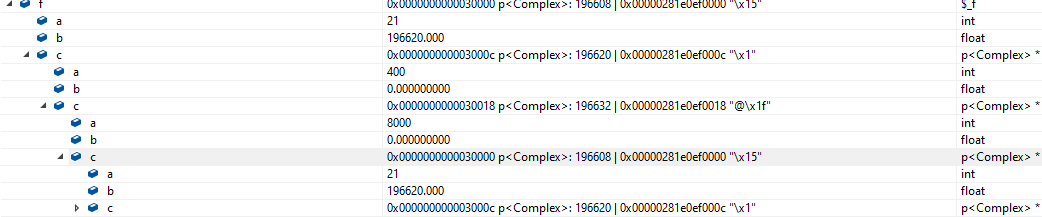 DWARF Workaround
What if our memory location is always in the same place?
This requires reserving 4 GB of memory in the host to be reliable.
Host program allocates memory, then compiles the resulting address
Replace pointers with structs that contain a member with a custom offset
Must be in bits unless LLVM is modified to output custom expressions
For stack based objects, load and use global stack pointer as base variable
Encode stack offset in addition to the memory offset.
Works for any number of memories, but requires host cooperation.
Extremely bad user experience
Possible Solutions
All solutions require being able to access a global variable
This is because DWARF expressions only get one “value” to work with.
DW_OP_addr could be modified to achieve this, or LLVM fixed to utilize it.
Using global variables, pointer-struct replacement becomes viable
This is still a workaround and a bad experience
Removes type information because you no longer know what a pointer is
Simply allowing DW_AT_location on pointer/reference types would fix this.
A DW_custom_pointer_type with a location expression would also work
Critical for WebAssembly Adoption
People must be able to debug their actual code, not assembly.
SourceMaps are completely inadequate for this
Huge extensions would be necessary for SourceMap to support variables
The existing debugging information is useless because debuggers don’t understand WebAssembly’s pointers-that-aren’t-actually-pointers.
Areas of LLVM may have to be restructured to accommodate changes.
DWARF committee will have to get involved to approve changes.